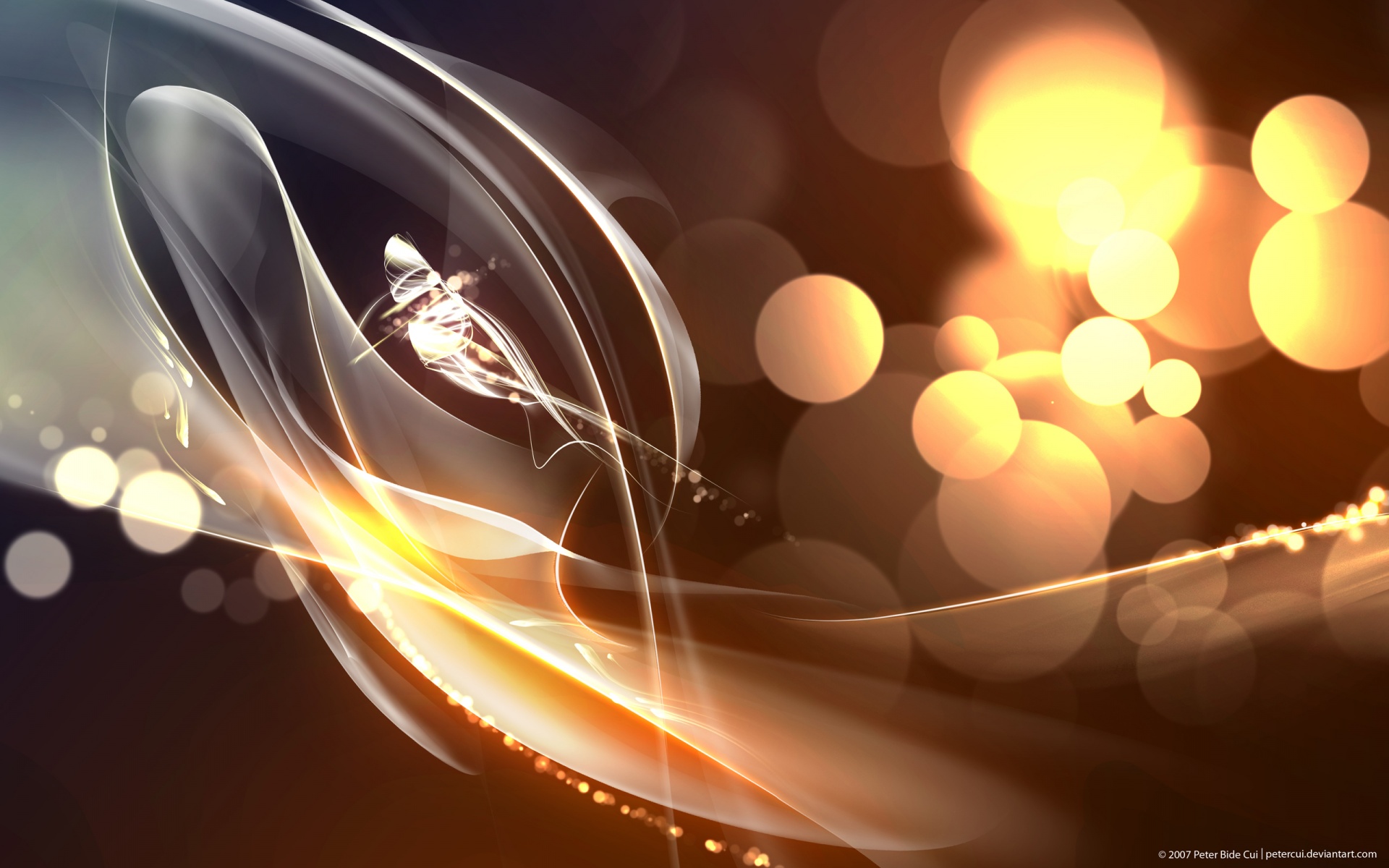 ÇEVRE ANALİZLERİ
PROF. DR. CEMAL ZEHİR
Yönetim ve Organizasyon Ana Bilim Dalı
4.STRATEJİK ANALİZLER :ÇEVRE ANALİZLERİ
4.1.SWOT ANALİZİ; 1970’li yıllarda, iş yönetimi (business management) amacıyla kullanılmaya başlanan SWOT analizi, daha sonraki yıllarda, farklı uygulama alanları için de bir analiz ve planlama aracı olarak kullanılmaya başlanmaktadır 
İlk olarak Albert Humprey tarafından SOFT (Satisfactory, Opportunity, Fault, Threat) analizi şeklinde ortaya atılan kavram, 
Urick ve Orr (1964) tarafından, SWOT analizi olarak yeniden düzenlenerek ilk defa bir konferansta sunulmuştur.
Prof.Dr.Cemal ZEHİR
2
SWOT kelimesi:
Avantajlar         (Strenghts)
Dezavantajlar  (Weaknesses)
Fırsatlar         (Opportunities) 
Tehditler        (Threats)
dört ingilizce kelimenin baş harflerinden meydana gelmektedir .
Analizin gerçekleştirilmesi, oluşturulan SWOT matrisi doğrultusunda iç faktörler (güçlü ve zayıf yönler) ile dış faktörlerin (fırsat ve tehditler) belirlenmesiyle sağlanmaktadır.
Prof.Dr.Cemal ZEHİR
3
Stratejik planlamada, mevcut durumun ortaya konulması amacıyla, öncelikle sisteme ilişkin SWOT parametreleri belirlenmekte, daha sonra, mevcut durum analizini yapmak için de SWOT matrisi  oluşturulmaktadır. 
SWOT matrisi, sistemin iç ve dış faktörlerinin analiz edilmesi sonucunda, stratejik bir görüşün ortaya çıktığı aşamadır.
Bir matrisin incelenerek stratejik görüşün oluşturulması, ilk satır ve sütunda yer alan parametrelerin birbirleri ile ilişkili olarak analiz edilmesi ile mümkün olmaktadır.
Prof.Dr.Cemal ZEHİR
4
Strateji - TOWS
SWOT ve TOWS analizleri, karşılaştığımız stratejik seçenekleri daha iyi anlamamızda bize yardımcı olur. Çünkü strateji, hedefin nasıl başarılacağını belirleme sanatıdır. 
SWOT ve TOWS şu sorulara cevap verir:
Stratejilerinde en güçlü nasıl olursun?
Zayıflıklarını nasıl aşarsın?
Fırsatlarından nasıl yararlanırsın?
Tehditlerini nasıl yönetirsin?
Prof.Dr.Cemal ZEHİR
5
SWOT (GZFT) Analizi
Prof.Dr.Cemal ZEHİR
6
Strateji – TOWS
Prof.Dr.Cemal ZEHİR
7
Strateji
Stratejik Planlarda Hedeflerden sonra bu hedeflerin nasıl gerçekleştirileceğine dair stratejiler geliştiririz. Bu stratejileri geliştirirken kritik sorulardan ve TOWS matrisinden yararlanırız. Ancak TOWS matrisinden önce her bir hedef için SWOT analizi yaparız. Daha sonra da stratejileri belirlemek üzere TOWS analizine geçeriz.
Prof.Dr.Cemal ZEHİR
8
GZFT Stratejileri Oluşturma
Zayıf Yönler (Z)
Sadece 5-10 en zayıf
Güçlü Yönler (G)
Sadece 5-10 en güçlü
Kuruluş İçi Unsurlar
Fırsatlar (F)
Sadece 5-10 en önemli
9
Çevresel Unsurlar
Tehditler (T)
Sadece 5-10 en önemli
Prof.Dr.Cemal ZEHİR
Strateji - TOWS
G
FIRSAT VAR VE  SEN GÜÇLÜSÜN!

FIRSATLARIN AVANTAJI İÇİN
GÜÇLÜ YÖNLERİNİ KULLAN.
TEHDİT VAR VE GÜÇLÜSÜN!

TEHDİTİ UZAKLAŞTIRMAK İÇİN 
GÜÇLÜ YÖNLERİNİ KULLAN
F
T
FIRSAT VAR VE SEN ZAYIFSIN!

ZAYIFLIĞINI YENMEK İÇİN
FIRSATI KULLAN.
TEHDİT VAR VE
SEN ZAYIFSIN!

ZAYIFLIĞINI AZALT VE
TEHDİTTEN KURTUL.
Prof.Dr.Cemal ZEHİR
10
Z
Strateji - TOWS
Prof.Dr.Cemal ZEHİR
11
ÇEVRESEL ANALİZ İÇİN KULLANILAN TEKNİKLER
SÖZEL KAYNAKLAR
Bilimsel konferans ve toplantılar,
Radyo ve Tv. Özel programları,
Değişik kademelerde görev yapan personelin değişik çevre faktörleri hakkındaki görüş ve düşünceleri,
Toptancı ve acentalarla işletmeye mal satan kişi ve kurumlar,
Sermaye piyasası analistleri,
Hissedarlar,
Danışman kişi ve kurumlar,
Hükümet ve üniversite uzman personeli.

BAZI YAZILI KAYNAKLAR
DİE ve TÜSİAD, Sanayi ve Ticaret Odaları ile Odalar Birliğinin yayınları,
Kitaplar, makaleler, dergiler ve günlük ve haftalık gazeteler.
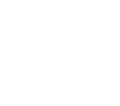 4.2.PESTLE ANALİZİ
GENEL ÇEVRE 
Uluslararası Siyasi Çevre
Uluslararası Ekonomik Çevre
Teknolojik Çevre
Hukuki ve Ahlaki Çevre
Sosyo-kültürel Çevre 
Ekolojik Çevre
13
Prof.Dr.Cemal ZEHİR
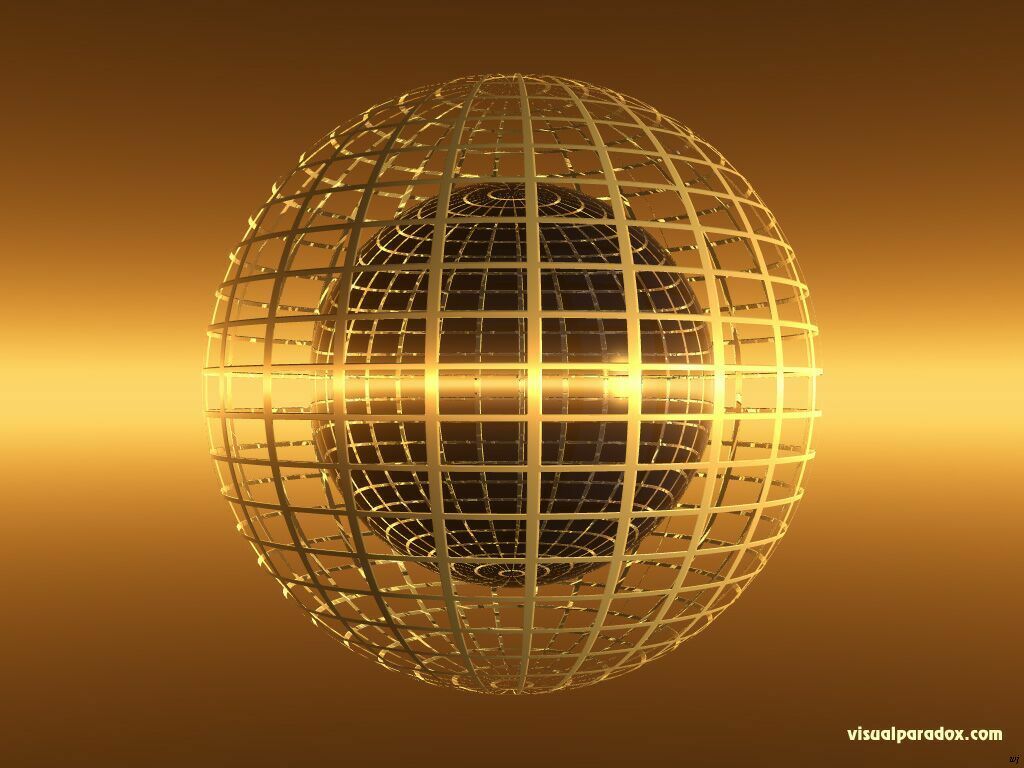 ÇEVRE ANALİZİ
Çevresel değişmeler çok hızlıdır. 

Yönetici bunların sistematik bir şekilde analizine etmelidir. 

Bu faktörler işletmeye bir takım imkan ve fırsatlar sağladığı gibi bazı tehlike ve tehditlerin de kaynağını oluşturmaktadır.

Sistematik analiz yapan işletmeler diğer işletmelere nazaran daha etkindirler.

Erken teşhis işletmelerin bir takım tehlikeleri önceden görmelerine ve zamanında tedbir almalarına imkan sağlar.
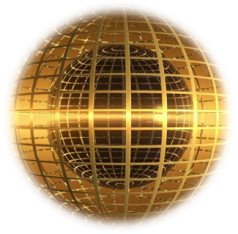 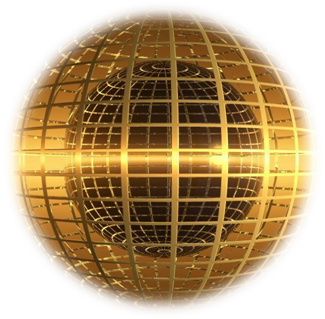 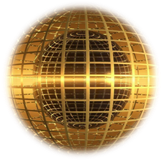 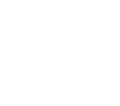 4.GENEL ÇEVRE
Bir çevre analizinin etkin ve etkili bir şekilde yapılabilmesi için, yönetimin örgütsel çevrenin nasıl bir yapıya sahip olduğunu tespit etmesi gerekir. 



Genel çevre kısaca siyasi, ekonomik,
    sosyo-kültürel, teknolojik , ekolojik 
    ile hukuksal, dinsel ve ahlaksal 
    faktörlerdir.
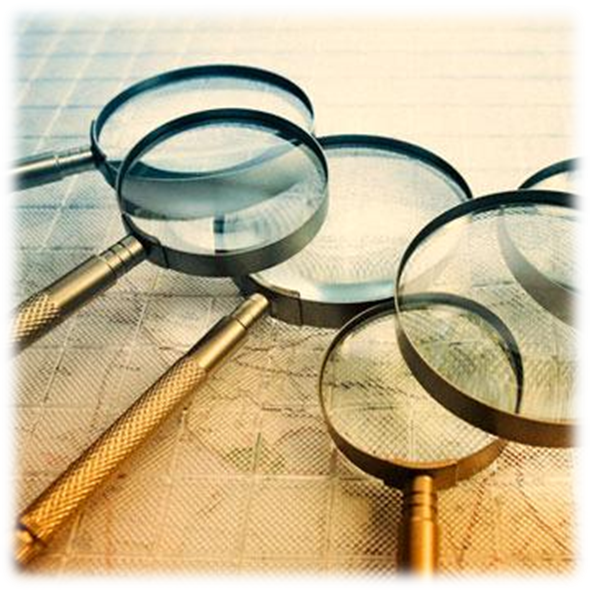 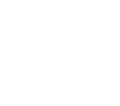 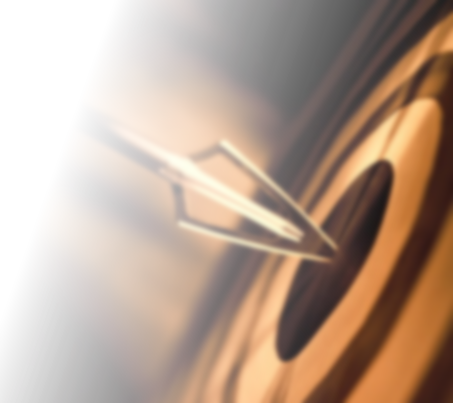 GENEL ÇEVRE DEĞİŞKENLERİNİN İŞLETMELER AÇISINDAN ETKİLERİ
Genel çevredeki gelişmeler genelde hem ürün hem de pazarlar için genişleme fırsatları sağlar. 

Genel çevredeki gelişmeler rekabet hatlarını değiştirir. 

Bu gibi değişiklikler ise genellikle çeşitli alanlardaki hukuki düzenlemelerle ortaya çıkabilir.

Aynı çevresel değişim farklı sektörlere farklı etkiler yapabilir.

Bir çevresel eğilimin etkisi aynı sektördeki farklı firmalar için farklı olabilir.

Genel çevrenin firmaya etkileri ülkeden ülkeye değişir.
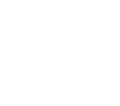 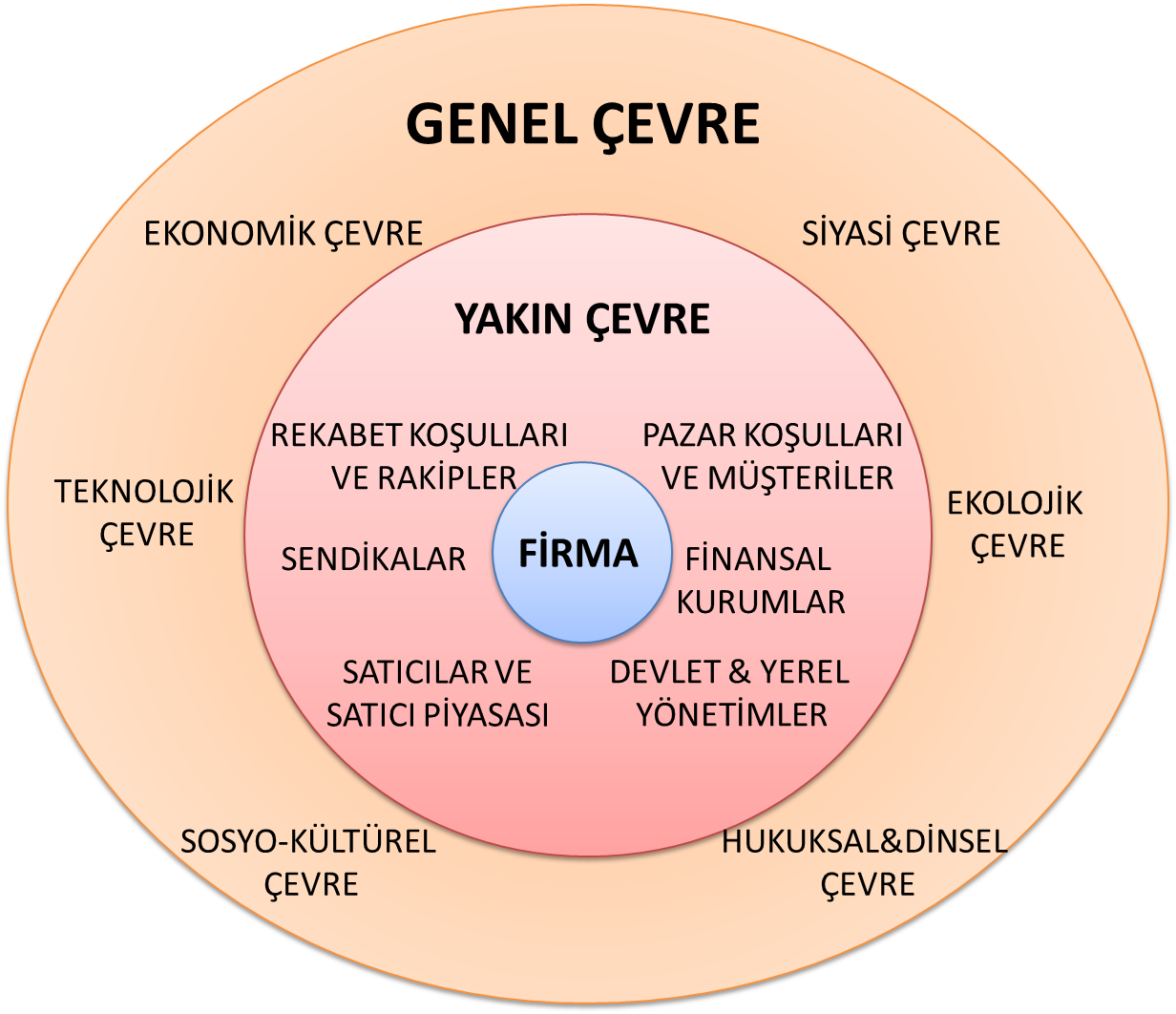 Prof.Dr.Cemal ZEHİR
17
ŞEKİL 1. FİRMANIN GENEL & YAKIN ÇEVRESİ
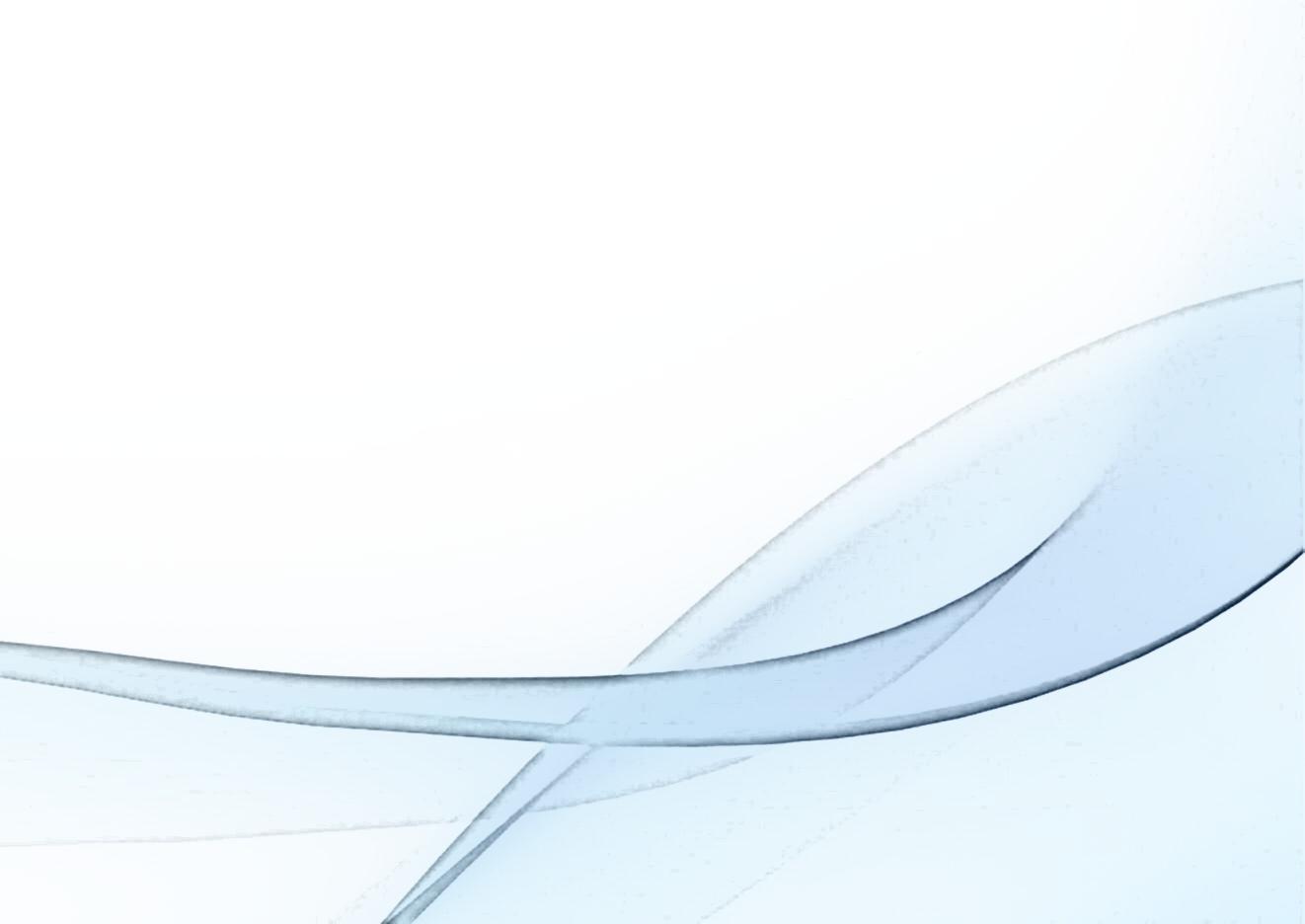 GENEL ÇEVRE DEĞİŞKENLERİNİN İŞLETMELER AÇISINDAN  ETKİLERİ
Prof.Dr.Cemal ZEHİR
18
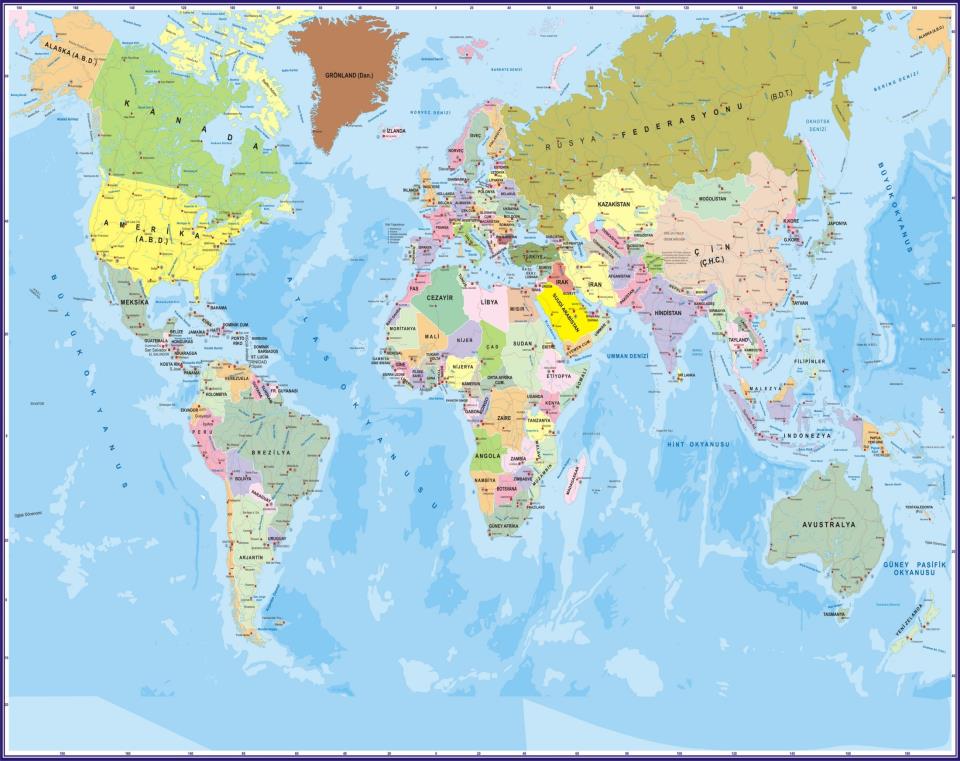 Prof.Dr.Cemal ZEHİR
19
1.DÜNYANIN POLİTİK ÇEVRESİ
Artan teknolojik ve ekonomik gelişmeler ve değişmelerle dünya adeta küçülmüştür.Küreselleşme hareketleri ulusal ölçü ve alışkanlıkları değiştirerek ulusları birbirine yakınlaştırmıştır.Küresel organizasyonlar şunlardır;


ABD, onun öncülüğündeki Kanada ve Orta Güney Amerika ülkelerinin oluşturduğu NAFTA ekonomik birliği,

Ekonomik ve siyasi güç olarak bağımsız devletler topluluğu,

Ekonomik ve politik güç olarak Avrupa Birliği,

Japonya ve uzakdoğu ülkelerinin kurmuş oldukları ASEAN birliği,

Bir ülkedeki veya bölgedeki siyasi ortam ve bununla ilgili yasal düzenlemeler işletmelerin karar alma süreçleri ve gelecekleri üzerinde etkilidir.
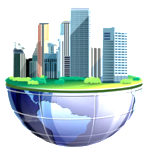 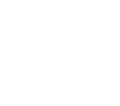 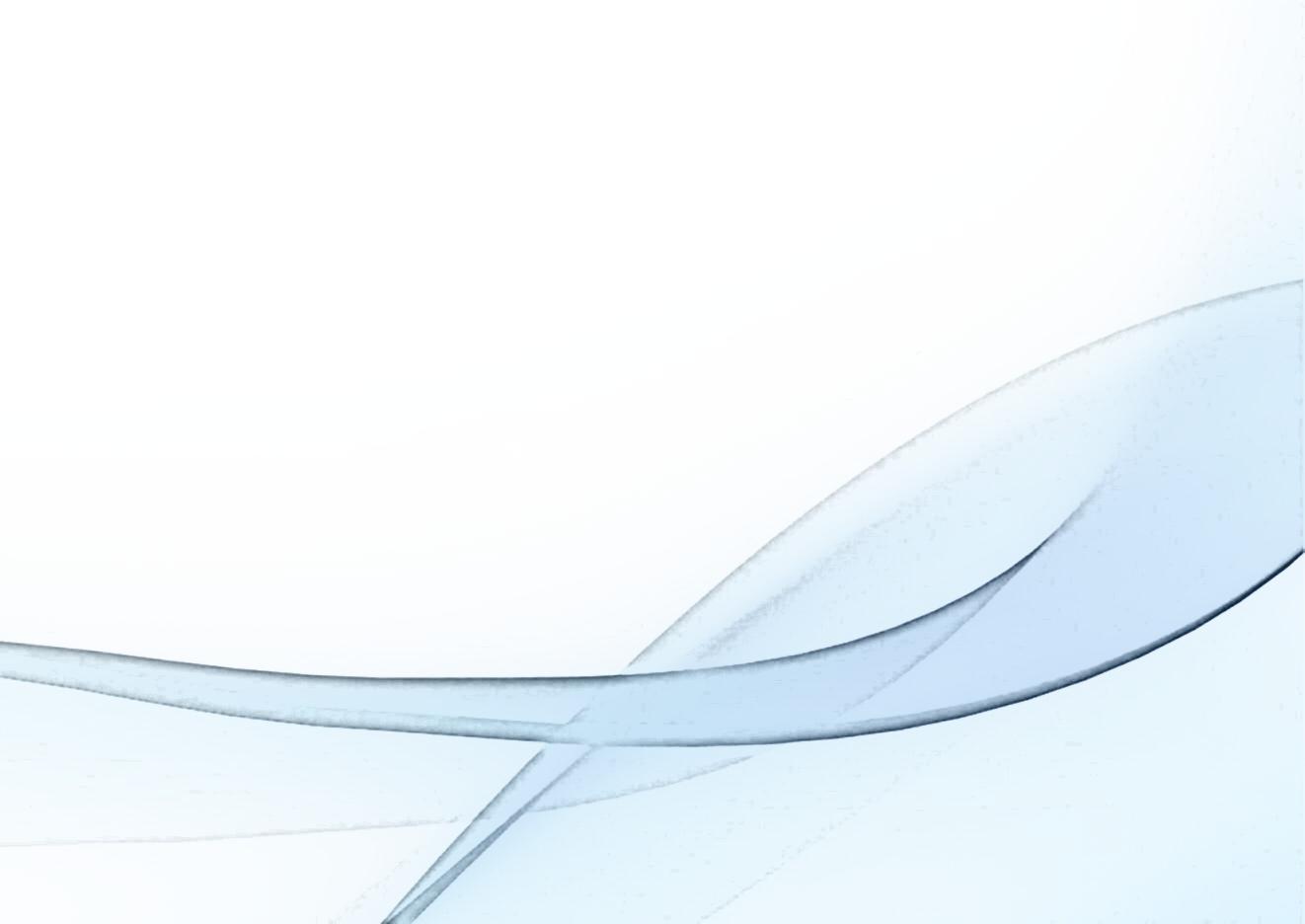 1. DÜNYANIN POLİTİK  ÇEVRESİ
Artan teknolojik ve ekonomik gelişmeler ve değişmelerle dünya  adeta küçülmüştür.

Küreselleşme hareketleri ulusal ölçü ve alışkanlıkları değiştirerek ulusları birbirine yakınlaştırmıştır.

Siyasi çevre etmenleri; 
 Siyasi rejimin tipi, 
 Hükümetin istikrarı,
 Muhalefetin gücü,
	 Toplumsal gerginlikler,
	 Hükümetin dış yatırıma bakışı ve teşvikleri,
  Ülkenin dış politikası gibi faktörlerdir.
Prof.Dr.Cemal ZEHİR
21
ASYA - AVRUPA VE AFRİKA BAĞLAMINDA TÜRKİYE
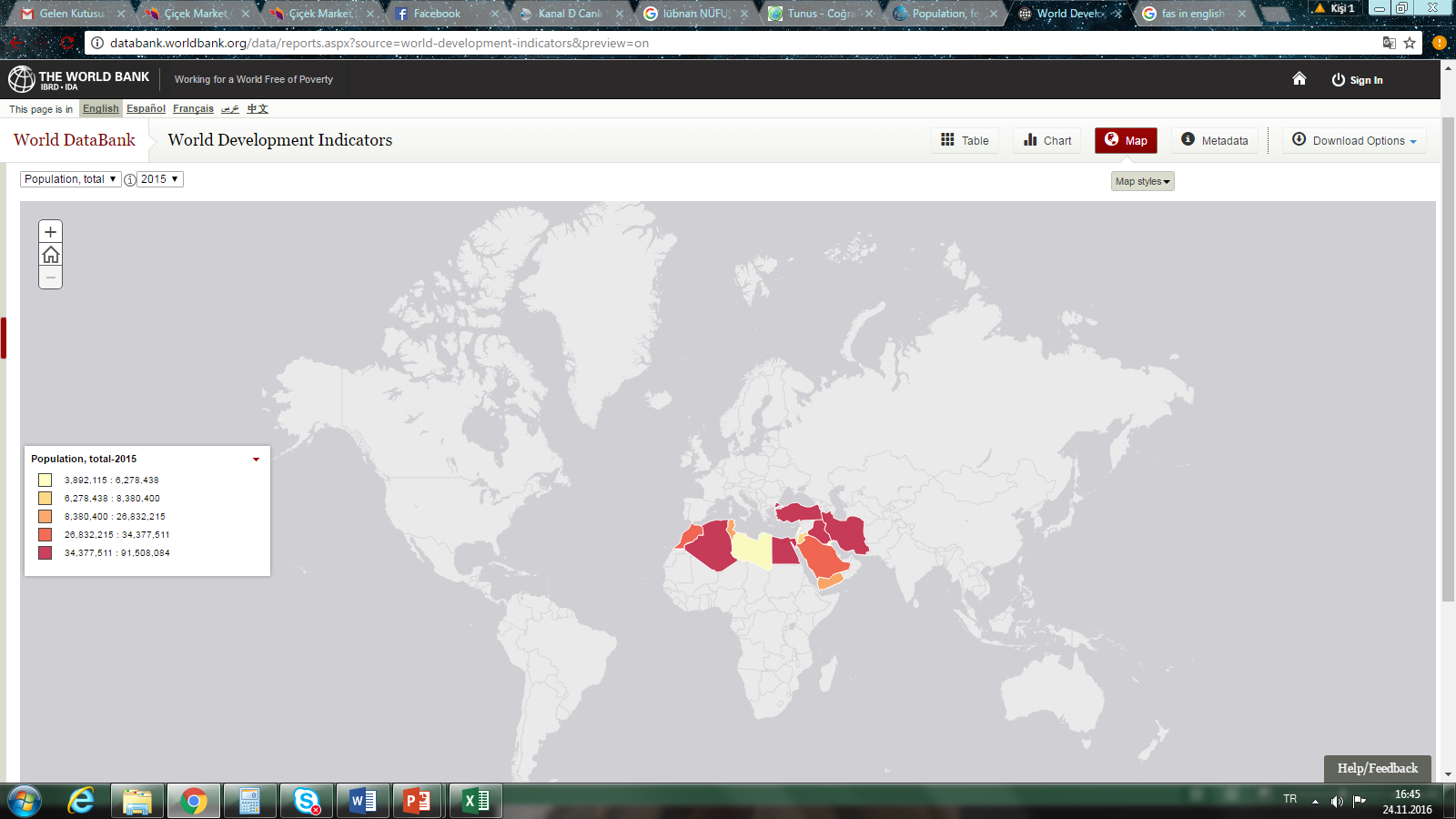 2015 Yılı Toplam Nüfus
Prof.Dr.Cemal ZEHİR
22
Sanılanın aksine Arap Dünyası Türkleri seviyor.
AVRUPA cephesi yenİ paydaşlar
BALKANLAR
Bosna
Kosova
Arnavutluk
Sırbistan
Hırvatistan
Bulgaristan
Romanya
Yunanistan
Karadağ 
Makedonya
AVRUPADAKİ TÜRK İŞÇİLERİ
Avrupa birliği; her hareketi, dostluğu ve gizli düşmanlığı ile  bizi etkiledi ve etkileyecek.
Prof.Dr.Cemal ZEHİR
23
ASYA cephesi yeni paydaşlar
KAFKASYA
Çeçenistan
Dağıstan
Abazya
Gürcistan
Ermenistan
Acaristan (Batum)
ORTA ASYA
Azerbaycan
Kırgızistan
Kazakistan
Türkmenistan
Özbekistan
Tacikistan
Afganistan
Doğu Türkistan
Diğer  Özerk Türk Cumhuriyetleri
Prof.Dr.Cemal ZEHİR
24
2. EKONOMİK ÇEVRE İNCELEMESİ
Ülkeler kalkınmışlıkları açısından üç grupta incelenirler; gelişmiş ülkeler, gelişmekte olan ülkeler ve az gelişmiş ülkeler diye sınıflanabilir.Ekonomik incelemelerde dikkate alınması gereken değişkenler şunlardır.
Milli gelir miktarı ve yıldan yıla artış oranları

Kişi başına milli gelir dağılımları

Kamu ve özel kesimin milli gelir içindeki payları ve yıldan yıla artış oranları

Tasarrufların yatırıma dönüşme eğilimleri

İşletmenin üretimine giren ara mallarını üreten endüstri kollarındaki yatırım eğilimi

Hammadde ve işgücü masraflarının artış eğilimi

Devletin ekonomideki para ve maliye politikaları

Devletin para ve maliye politikalarına bağlı olarak oluşan enflasyonun seyri
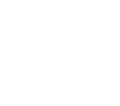 EKONOMİK DEĞİŞKENLER
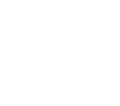 3. SOSYO-KÜLTÜREL ÇEVRE
Zamanımız sosyo kültürel yönden bir geçiş dönemi olarak değerlendirilmektedir.Dünyadaki geleneksel değerler sistemleri hızla değişmektedir. 

Bu değişmenin başlıca nedenleri şunlardır. 

Hızlı nüfus artışı ve şehirleşme,

Haberleşme araç ve tekniklerindeki gelişmeler,

Öğretim ve eğitim sistem ve yöntemlerindeki yenilikler,

Bilimsel,teknik ve felsefi gelişmeler,

Sosyo-kültürel faktörler bir toplumu tanımlayan temel değerleri ihtiva eder.

İşletmeler, içinde geliştiği toplumun temel kültürel değerlerini dikkate almak zorundadırlar.
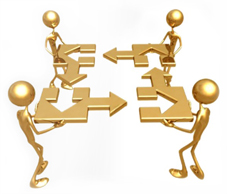 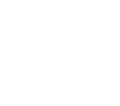 SOSYO-KÜLTÜREL TOPLUMSAL ÖZELLİKLER
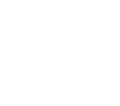 SOSYO-KÜLTÜREL TOPLUMSAL ÖZELLİKLER
Hanımların çalışma hayatına daha yüksek oranda katılmaları (kreş, anaokulu, hazır yemek vb.Sektörleri ortaya çıkardı.)

İnsanların tek bir yerde yaşama alışkanlıklarının değişmesi (dinlenme eğlenme, spor amaçlı yer değiştirmeler)

İşletmelerde çalışan insanların calışma saatlerini azaltma, sosyal faaliyetleri ve yaşam kalitesi artırma ile yönetimin 
    tutumunu insanileştirme ve demokratikleştirme 
    istekleri ortaya çıkmıştır.
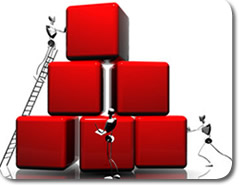 SOSYO-KÜLTÜREL DEĞİŞKENLER
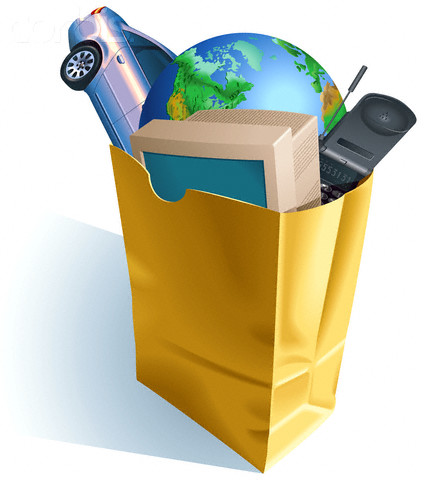 Yaşam tarzı değişmeleri

Kariyer beklentileri

Tüketici hareketliliği

Nüfusun büyüme hızı

Nüfusun yaş dağılımı

Nüfustaki bölgesel hareketler

Yaşam beklentileri 

Doğum oranları
4. TEKNOLOJİK ÇEVRE
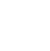 TEKNOLOJİK ÇEVRE
Bazı işletmeler ar-ge faaliyetleri ile bu değişimlere ayak uydururken bazıları ise teknoloji transferine yönelmektedir.

Teknolojinin hızla gelişmesi ile beraber ürün-hayat eğrilerinin kısalması, ikame malların çoğalması ve imalatta otomasyona geçilmesi işletmelerde teknoloji transferi ve araştırma-geliştirme masraflarını artırırken yenilikçilik imkanları da oluşturmaktadır.
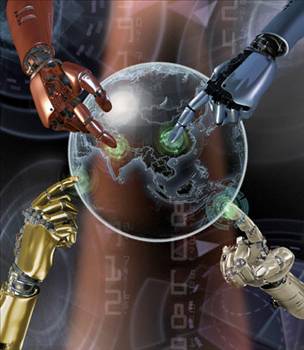 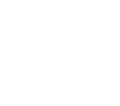 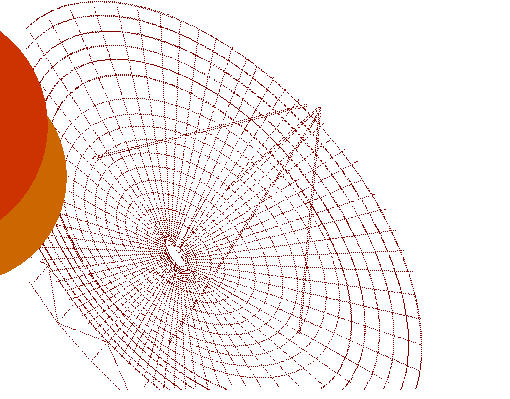 TEKNOLOJİK DEĞİŞKENLER
Ar-ge için toplam devlet harcamaları

Ar-ge için toplam endustri harcamaları

Teknolojik çalışmalar üzerine yoğunlaşma

Patent koruma

Yeni ürünler

Labaratuardan pazara teknoloji geliştirmede  yeni gelişmeler

Otomasyon aracılığı ile verimlilik gelişmeleri
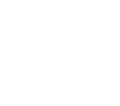 5. EKOLOJİK ÇEVRE
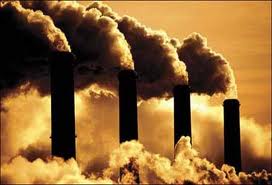 Ekoloji, doğa ile canlılar arasındaki ilişkileri ve yaşama dengelerini araştıran bir bilim dalıdır. 

Fabrika bacaları havayı kirletmekte, çeşitli solunum yolu hastalıklarına ve ozon tabakasının delinmesine yol açmaktadır. 

Fabrikaların nehirlere, göllere ve denizlere zehirli atıklar bırakarak temiz suyu kıtlaştırmaktadır.

Sanayi atıkları toprağın humus tabakasını eriterek yok etmektedir. 

Ekolojinin bozulması sonucu hammaddeler azalmaktadır.
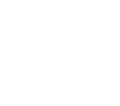 EKOLOJİK ÇEVRE
İşletmeler ekolojik çevreyi koruması şart olmuştur.

Kirlilik kontrol teçhizatı, ekolojik ölçüm aletleri ve temiz üretim teknolojileri ihtiva eden bilgisayar donanımlarıyla çevreye zarar vermeden üretim ve taşımacılık yapılabilmaktedir. 

Firmaların ekoloji hassasiyetleri atıkların azalması, enerji tasarrufu, malzemelerin yeniden kullanımı gibi avantajlar sağlamaktadır.

Ayrıca kamu nezdinde şirketin imajı iyileşecektir.
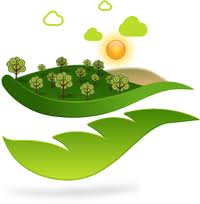 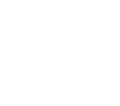 6. HUKUKSAL,DİNSEL VE AHLAKSAL İNCELEMELER
Devlet işletme faaliyetlerine, kanunlar, tüzükler, kararnameler ve yönetici ve düzenleyici kuralları ile mudahale eder. Ayrıca;

Hukuki sistem,

Uluslararası anlaşmalar,

Patent kanunları ve iş kanunu, 

Sendikalar, 

Sosyal sigortalar,

Asgari ücret, 

Teşvikler, 

Yatırım alanları ve çevre sağlığı gibi işletmelerin ekonomik işleyişine müdahaleleri ön gören düzenlemeler bu kapsamdadır.
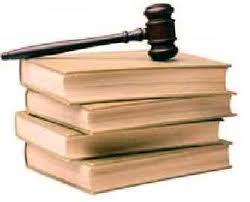 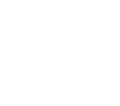 HUKUKSAL VE DİNSEL VE AHLAKSAL İNCELEMELER
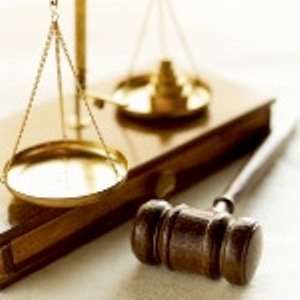 Hukukun yazılı olarak şekillendiremeyeceği bir takım boşluklarıda dinler ve toplumların değer sisteminden oluşan ahlaksal kurallar tarafından doldurulur. İşletmeler bu konularda bilgi toplama, analiz yapmalıdır.
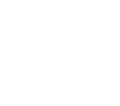 POLİTİK VE YASAL DEĞİŞKENLER
Tekelciliği önleme düzenlemeleri

Çevre koruma kanunları

Vergi kanunları

Dış ticaret düzenlemeleri

Yabancı fırmalara yönelik tutumlar

Hükümetlerin istikrarı
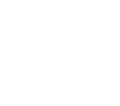 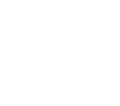 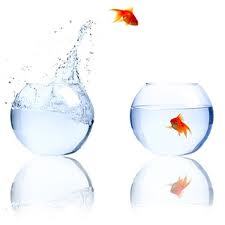 YAKIN ÇEVRE ANALİZİ
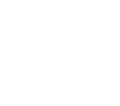 Sosyal Paydaşlar
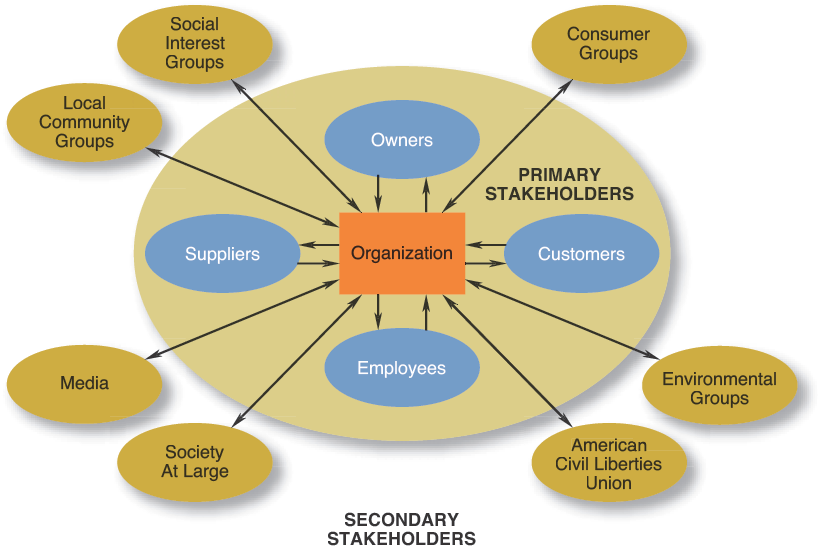 BİRİNCİL PAYDAŞLAR
40
İKİNCİL PAYDAŞLAR
Prof.Dr.Cemal ZEHİR
KAYNAK: Business & Society: Ethics and Stakeholder Management, 3rd edition, by A. B. Carroll. 1996.
DEVLET VE YEREL YÖNETİMLER:
YAKIN ÇEVRE
1.DEVLET VE YEREL YÖNETİM DÜZENLEMELERİNE İLİŞKİN FAKTÖRLER

Devlet ve yerel yönetim, işletmenin faaliyetleri konusunda önemli ölçüde etki yapmaktadır.
Eşit istihdam için kuruluş yeri tayini,
Organize sanayi bölgeleri ve teşvik tedbirleri,
İş güvenliği,
Taksitli ve indirimli satışlar,
Çevre bozulması ve kirlenmesi ile ilgili çalışmalar yapar.
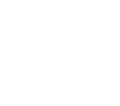 HÜKÜMET VE DEVLET
Stratejik değişimde etkindir.

İmkan ve tehlikelerin bazen de her ikisinin artmasına sebep olur.

Yabancı mallara karşı yerli malları yaptığı düzenlemelerle korur.

Anti tröst ve tekellere karşı yasalarla işletme faaliyetlerini sınırlar.

Diğer bir konu da devletin bazı alanlara girerek işletmelere rakip olmasıdır. Bu sayede,

İthalat rejimini kolaylaştırıp gümrükleri vergilerini azaltarak iç pazarları dış rekabete açar,

Vergi indirimleri ve teşvikleri azaltarak dış pazarların cazibesini azaltır v.b.
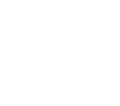 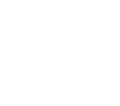 2.PAZAR KOŞULLARI VE MÜŞTERİLERİN  ÖZELLİKLERİNE İLİŞKİN FAKTÖRLER
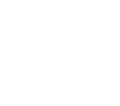 İşletmenin pazar değişkenlerine çok önem vermesi ve şu sorulara cevap araması gerekir:
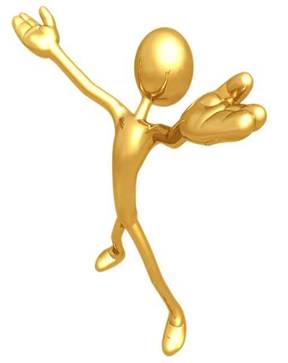 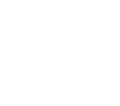 3. SATICILARA VE SATICI PİYASASINA İLİŞKİN FAKTÖRLER
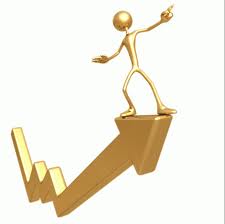 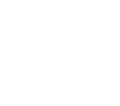 4.FİNANSAL KURUMLARA İLİŞKİN FAKTÖRLER
Sermaye maliyetini oluşturan faiz haddi ve komisyonların oranları işletmenin karlılık oranının altında ise işletme stratejik avantajları değerlendirmek için borçlanmaktan çekinmeyebilir.

İşletmenin borç aldığı fonların maliyetini etkileyen önemli husus, devletin para ve kredi politikasıdır.

Bir endüstrinin gelişmesi ve büyümesi isteniyorsa, özel borçlanma koşulları uygulanabilir, 

Devlet bazı alanlarda vergi borçlarını geç tahsil ederek, alacaklarını faizsiz erteleme yoluna giderek büyüme olanaklarını artırabilir.

Strateji uzmanları para piyasasını, merkez bankası kararlarını ve devletin para ve kredi kararlarına ilişkin olayları dikkatle izlemelidir.
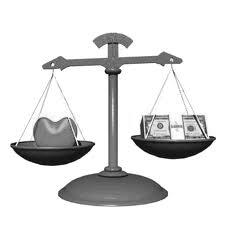 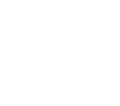 5. SENDİKAL KURUMLARA İLİŞKİN FAKTÖRLER
Sendikalar, özellikle işletmenin iş gücü maliyetleri üzerinde etkilidirler. Bu sayede işletmenin rekabet avantajını direkt olarak etkiler.

Sendika ile işletme arasındaki ilişkiler çatışmalı bir şekilde ise, bu durumda, büyüme ve gelişme stratejisi yerine mevcut durumu koruma veya faaliyetleri daraltma stratejisi uygulamak gerekir.

Sendika ile işletme arasındaki ilişkiler karşılıklı anlayış ve birbirlerinin haklarına saygı biçiminde kurulmuş ise, işletme büyüme ve gelişme stratejileri uygulayabilir.
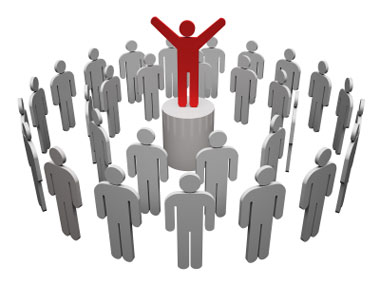 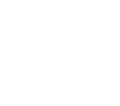 6. REKABET ANALİZLERİ VE RAKİPLERE İLİŞKİN FAKTÖRLER
Mikro ekonomi açısından rekabet, doğrudan doğruya veya dolaylı olarak işletmenin pazarlarına mal veya hizmet sunmaya çalışan işletmelerin faaliyetlerinin bütünüdür.
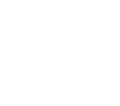 B) RAKİP İŞLETMELERLE İLGİLİ ANALİZLER
Rekabet analizinde aşağıdaki sorulara cevap aranmalıdır.
Sektör Analizi
Pazarın Paylaşımı (Satış Rekabeti) 
Dört en büyük rakibin toplam satış büyüklüğü pazardaki toplam satışların yüzde kaçına karşılık geliyor? Küçük rakiplerin pazar payları arttıkça rekabet şiddetlenir.

Kurulu Kapasite Büyüklüğü (Fiyat Rekabeti)
Üretim Hacmine dayalı maliyet (kurulu kapasite büyükse standart ürünlerde birim maliyetleri düşer)
Birim maliyetleri düşünce fiyat rekabeti artar.

Ürün/Hizmet Farklılaşması (Kalite Rekabeti)
Standart ürünlerin toplam satışlardaki payının azalması
Ürün farklılaşma ve markalaşmanın artması
Prof.Dr.Cemal ZEHİR
50
Rakip Analizi
Sektörün veya bazı rakip kümelerinin değil sadece belli bir rakibin yakından takibidir. 

Böylece rakibin güçlü ve zayıf yanları bilinir, yeni taktik ve stratejileri sürpriz olmaz, yeterli reaksiyon zamanı elde edilmiş olur.
Prof.Dr.Cemal ZEHİR
51
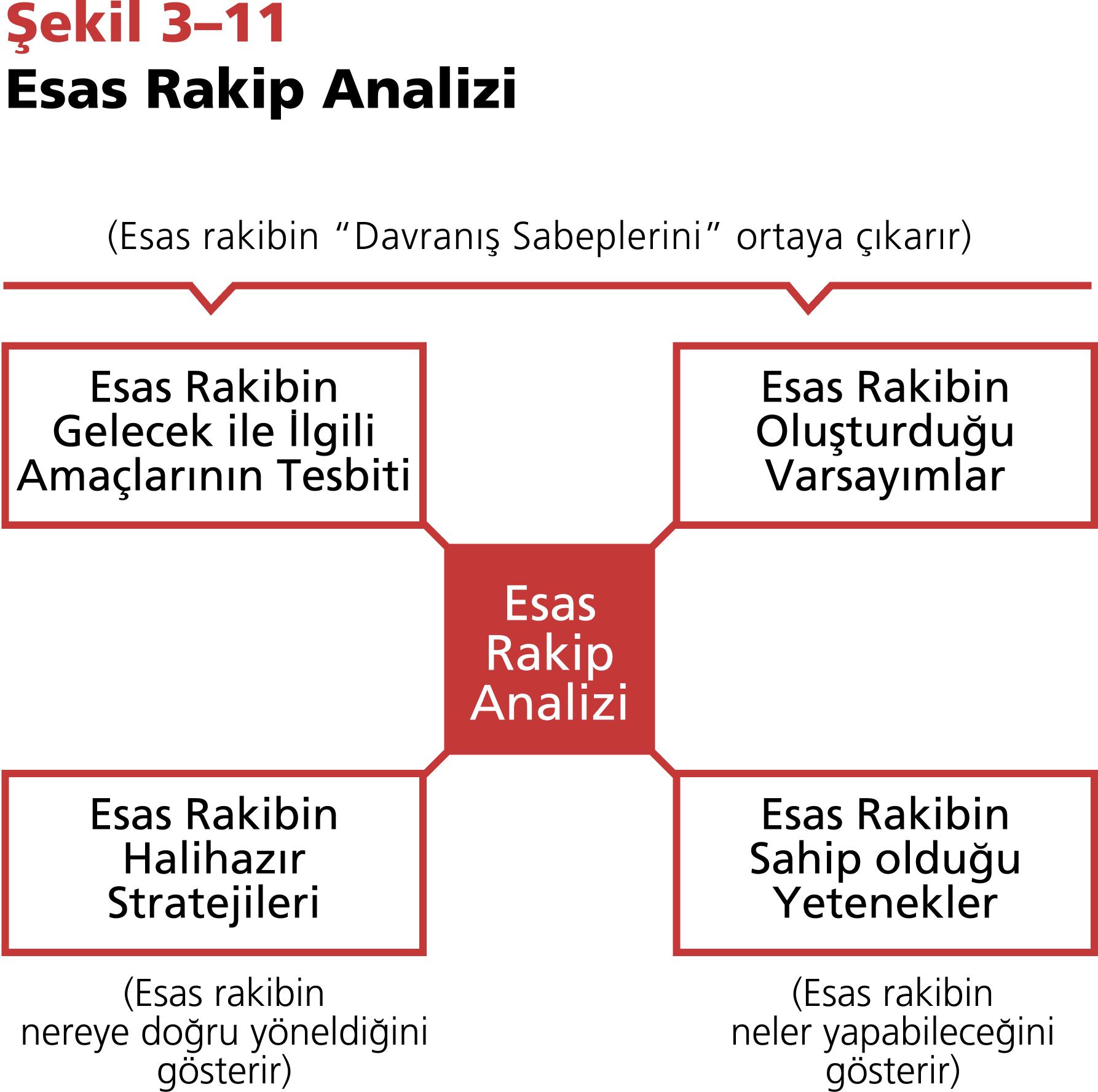 Prof.Dr.Cemal ZEHİR
52
5.4.ENDÜSTRİDE 5 REKABET GÜCÜ ANALİZİ
Michael Everett Porter, 
Harvard Üniversitesi İşletme Bölümü'nde (Harvard Business School) ekonomi ve yönetim bilimleri profesörüdür.
 Aynı zamanda Strateji ve Rekabetçilik Enstitüsü (Institute for Strategy and Competitiveness) başkanıdır.
Stratejik yönetim alanında dünyanın önde gelen bilim adamlarından biridir. 
Akademik çalışmaları, şirketlerin veya bölgelerin nasıl rekabetçilik avantajları oluşturabileceği üzerine yoğunlaşmıştır.
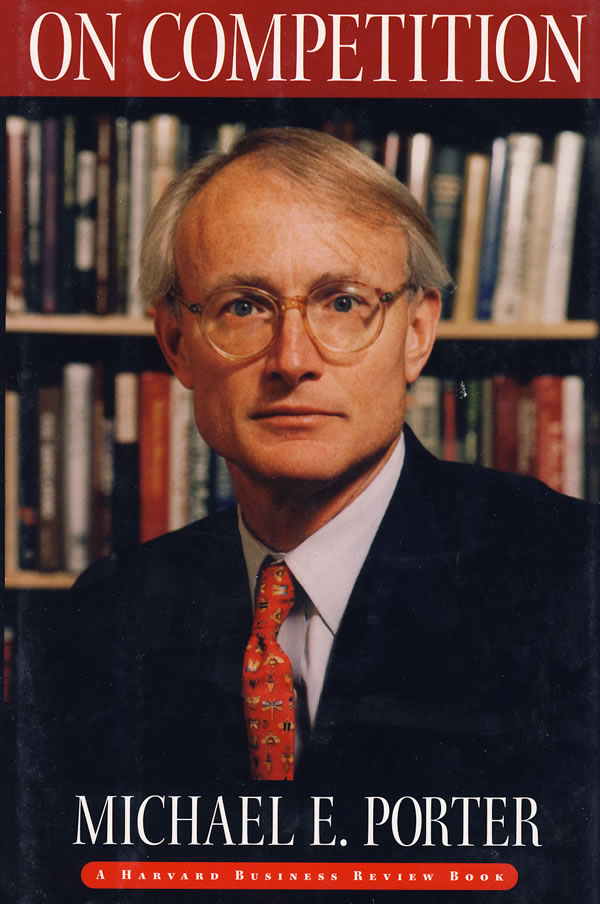 Prof.Dr.Cemal ZEHİR
53
Özellikle şu çalışmaları ile ünlüdür: 
- Üç genel rekabet stratejisinin açıklanması (odaklanma, maliyet liderliği ve farklılaştırma stratejileri), 
- Bir şirketin üretim süreçlerini blok bir ok şeklinde betimleyen değer zinciri (Value chain) 
- Beş güç modeli (five forces model) kullanarak bir endüstrinin veya pazarın çekicilik ve rekabet analizinin yapılması.
- Porter ayrıca bölgesel kümelenme (Cluster building) ile rekabet avantajlarının meydana getirilmesi teorisinin kurucusudur. 

Birçok otorite tarafından en etkili yönetim düşünürlerinden biri olarak gösterilmektedir.
Prof.Dr.Cemal ZEHİR
54
Porter tarafından belirlenen rekabet üstünlüğü anlayışının temelleri endüstri iktisadına ilişkin kuramsal temele dayanmaktadır. 
	Porter’a göre rekabet üstünlüğü anlayışının teması, bir işletmenin bir endüstride rekabet üstünlüğünü nasıl oluşturup sürdürebileceği ve genel stratejileri nasıl uygulamaya koyabileceği üzerinedir. 
	Porter’a göre sektör ortamının analizi; işletmenin sektörde iyi bir pozisyon alabilmesi ve uygun bir strateji belirleyebilmesi için bir ön koşul olarak görülmektedir. 	Porter’ın stratejik yönetim yaklaşımının özünde, stratejinin uygulanması aşamasından çok, oluşturulması aşaması yer almaktadır.
Prof.Dr.Cemal ZEHİR
55
Rekabet Analizi: Porter’ın Beş Güç ModeliThe Model of Industry Competition
Potansiyel 
rakipler
Sonradan oluşacak rekabet
Mevcut 
Rakipler
Satıcıların pazarlık gücü
Müşterilerin pazarlık gücü
Tedarikçiler
Alıcılar
Adapted from Exhibit 2.2 Porter’s Five Forces Model of Industry Competition
Dolaylı rakipler
İkame rakipler
Prof.Dr.Cemal ZEHİR
56
MİCHEAL PORTER’E GÖRE ENDÜSTRİDE REKABET ANALİZİ
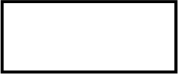 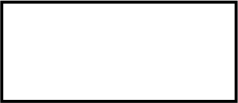 REKABET ŞİDDETİNİ BELİRLEYİCİLER
GİRİŞ ENGELLERİ
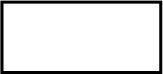 YENİ GİRENLER
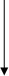 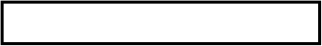 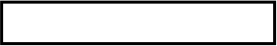 Satıcıların Pazarlık Gücü
Alıcıların Pazarlık Gücü
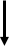 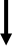 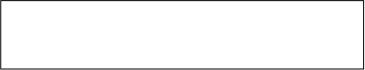 ENDÜSTRİDE RAKİPLER ARASI REKABETİN ŞİDDETİ
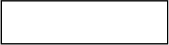 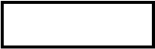 SATICILAR
ALICILAR
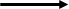 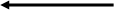 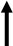 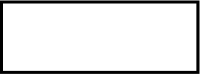 İKAME ENDÜSTRİLER
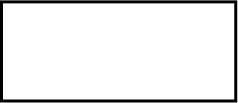 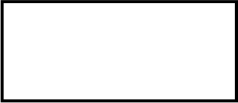 ALICILARIN GÜCÜNÜN BELİRLEYİCİLERİ
SATICILARIN GÜCÜNÜN BELİRLEYİCİLERİ
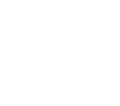 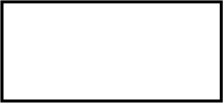 İKAME TEHLİKLESİNİN BELİRLEYİCİLER
GİRİŞ ENGELLERİ
Ölçek ekonomisi

Ürün farklılıklarına sahip olma

Marka belirginliği ve kimliği

Ürün değiştirme maliyetleri

Sermaye ihtiyaçları

Dağıtım kanallarına giriş

Hükümet politikası

Misilleme yapma beklentisi

Mutlak maliyet avantajları

Öğrenme eğresi üstünlüğüne sahip olma

Düşük maliyetli ürün tasarım gücü
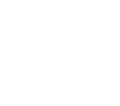 SATICILARIN GÜCÜNÜN BELİRLEYİCİLERİ
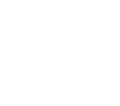 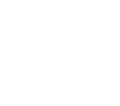 İKAME TEHLİKESİNİN BELİRLEYİCİLERİ
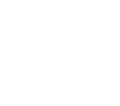 REKABET ŞİDDETİ BELİRLEYİCİLERİ
Endüstri büyümesi
Yüksek sabit giderler ve depolama giderleri
Ürün farklılıkları
Marka belirginliği ve kimliği
Değiştirme maliyetleri
Rakipler arasında anlaşma ,kaynaşma ve denge
Bilgisel karmaşılık
Rakiplerin çeşitliliği
Şirket riskleri
Çıkış engelleri
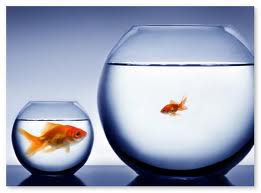 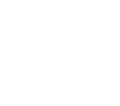 ALICILARIN GÜCÜNÜN BELİRLEYİCİLERİ
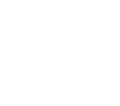